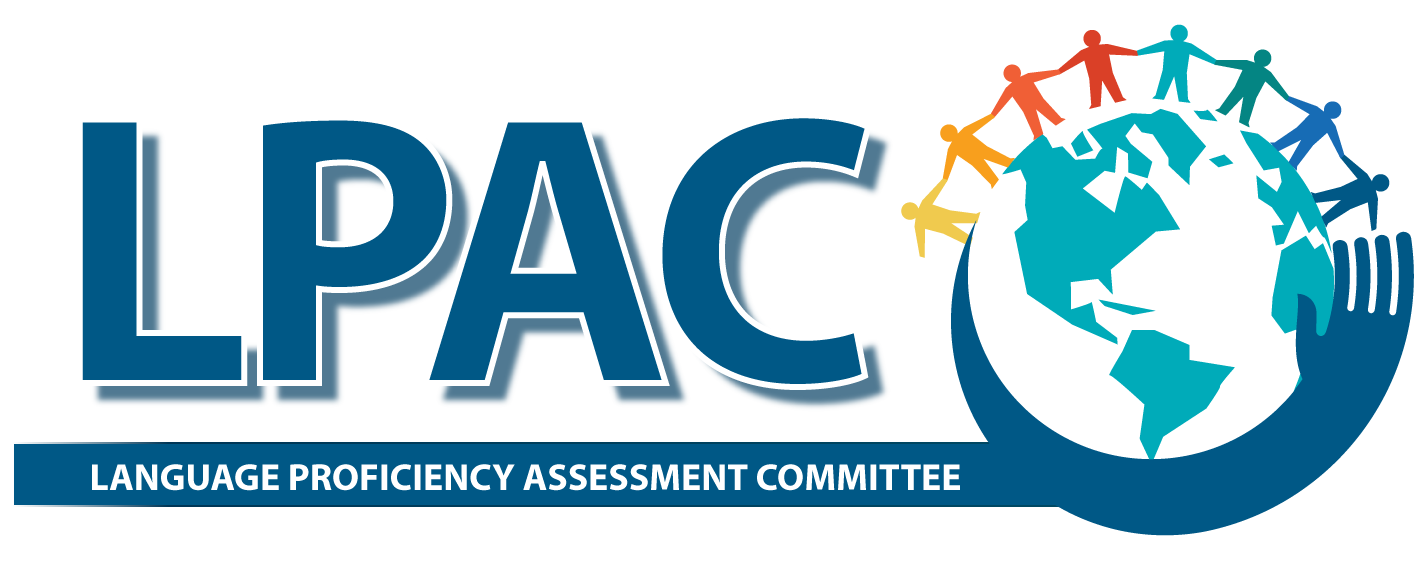 Identification
FRAMEWORK
Identification
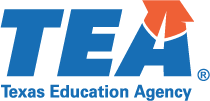 Copyright © Notice
Copyright © 2020. Texas Education Agency.
All Rights Reserved.
Notwithstanding the foregoing, the right to reproduce the copyrighted work is granted to Texas public school districts, Texas charter schools, and Texas education service centers for non-profit educational use within the state of Texas, and to residents of the state of Texas for their own personal, non-profit educational use, and provided further that no charge is made for such reproduced materials other than to cover the out-of-pocket cost of reproduction and distribution. No other rights, express or implied, are granted hereby.
For more information, please contact: copyrights@tea.texas.gov
[Speaker Notes: Slide 2]
Training Agenda
Introduction
Identification
Placement
English Learner Services
Review and Reclassification
Monitoring and Evaluation
3
[Speaker Notes: Slide 3]
Identification Section Objective
Content Objective
We will be able to identify and explain the timelines, procedures, assessment practices, and decision-making processes for identifying English learners.
4
[Speaker Notes: Slide 4]
Timeline
Within four calendar weeks of initial enrollment in a Texas public school the district must:
Administer the identification assessment (pre-LAS or LAS Links) if the student’s home language survey indicates a language other than English.
Convene an LPAC to determine English learner classification and recommend the appropriate program placement. 
https://laslinks.com/Texas/
5
[Speaker Notes: Slide 5
                                                                     
First, initial enrollment in Texas public schools is discussed. Later in this section, students transferring from other Texas public schools will be addressed.]
Timeline
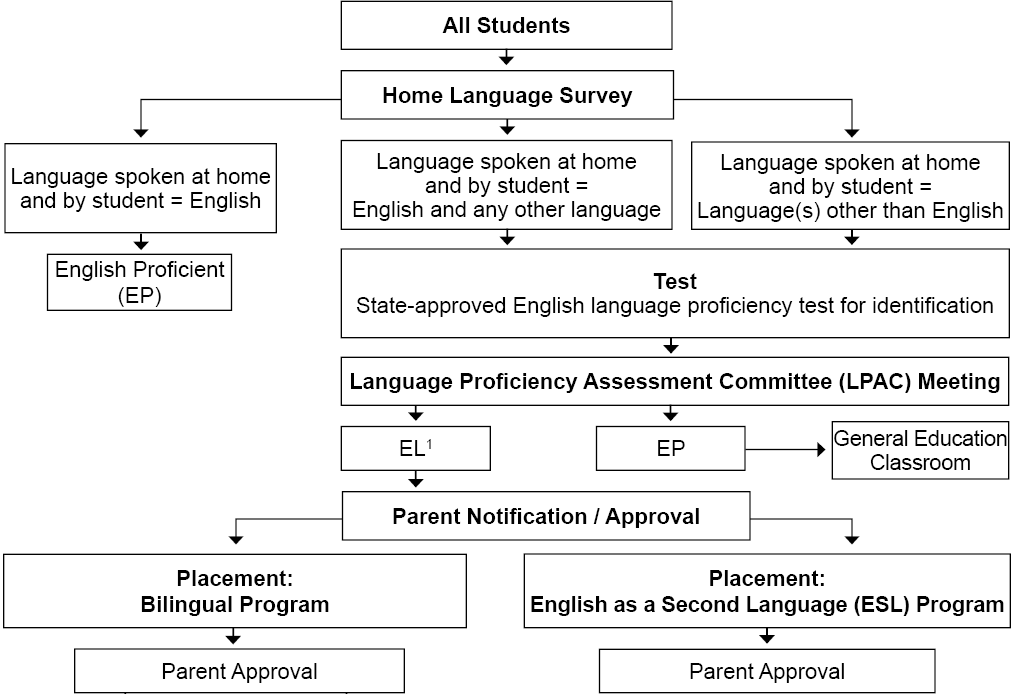 Four  calendar weeks
6
[Speaker Notes: Slide 6

The LPAC conducts identification of students who are new to Texas public schools and reviews previous documentation of students who are transferring from other Texas public schools. 

The identification and placement process must occur within the student’s first four calendar weeks of school enrollment. This means that the student must be tested, and the LPAC must convene to review the student’s documentation and determine if the student is eligible for classification as an English learner. If the student is eligible, the LPAC must make their recommendations for program placement and the parental approval must be sent. Instructional linguistic accommodations may also be addressed at this time. 

It is suggested that the signed parental approval form be received by the district within this time frame, as written parent or guardian approval is required in order for Bilingual Education Allotment (BEA) funds to be generated.

ESSA requires assurances that students are identified as English learners (or English Proficient, as appropriate) within 30 days of enrollment [​Elementary and Secondary Education Act of 1965 Public Law 115-141, as amended by the Every Student Succeeds Act (ESSA)]. 
TEC 29.056 requires Texas school districts to identify English learners within four calendar weeks of enrollment, which also fulfills the federal requirement.​ Vacation days that occur during the school year (including Thanksgiving and Winter Break) are counted in the four-calendar week period.]
Timeline Example
Student A enrolls on the 19th, then Student A will be identified and placed by the 16th of the next month.
7
[Speaker Notes: Slide 7                                                                      

Example: 
Student A enrolls for the first time in Texas public schools on Wednesday, the 19th. To calculate the four calendar week time frame, count ahead one week to the 26th, then the second week to the 2nd, the third week to the 9th, and the fourth week to the 16th. In this example, the LPAC shall identify and place Student A by the 16th. 

Note that holidays do not affect the four-calendar week period.]
Home Language Survey (HLS)
If the response on the HLS indicates that a language other than English is used, the student shall be tested in accordance with §89.1226 of this title (relating to Testing and Classification of Students).*
The HLS shall be administered in English and the primary language whenever possible. The HLS shall contain the following questions.
(1) What language is used in the child’s home most of the time? 
(2) What language does the child use most of the time? 
*Parent or guardian permission for language proficiency testing is not required.
8
[Speaker Notes: Slide 8

Keep in mind: 

The HLS is available in multiple languages under “Suggested Forms”.
The original HLS should be retained with the student’s permanent record. 
The HLS should be completed by the parents or guardians of students who are enrolling in a Texas school for the first time.
Reminder: Districts may upload the original HLS into Texas Records Exchange (TREx).]
Purpose of the HLS
Dear Parent or Guardian:
 
To determine if your child would benefit from Bilingual and/or English as a Second Language program services, please answer the two questions below.
 
If either of your responses indicates the use of a language other than English, then the school district must conduct an assessment to determine how well your child communicates in English. This assessment information will be used to determine if Bilingual and/or English as a Second Language program services are appropriate and to inform instructional and program placement recommendations. If you have questions about the purpose and use of the Home Language Survey, or you would like assistance in completing the form, please contact your school/district personnel.
 
For more information on the process that must be followed, please visit the following website: 
 https://www.txel.org/media/iufjinqt/english-learner-identification-reclassification-flowchart-1.pdf
9
[Speaker Notes: Slide 9

The text within the box on the HLS (shown on the slide) is a brief note to the parent or guardian that explains the purpose of the HLS. 

It is the district’s responsibility to not only inform parents or guardians of the purpose of the form but to ensure parents or guardians understand the purpose and the impact of their responses on their child’s education. This requirement that districts ensure that parents or guardians understand the purpose of the HLS is one that is strengthened and heavily emphasized under the Every Student Succeeds Act (ESSA), Title III, Part A section.

If school districts/campus(es) choose to develop their own HLS, it MUST contain the two questions as stated in TAC 89.1215 (b) and provide information clearly explaining the purpose of the HLS to parents or guardians.]
Changes to HLS
Changes to the HLS
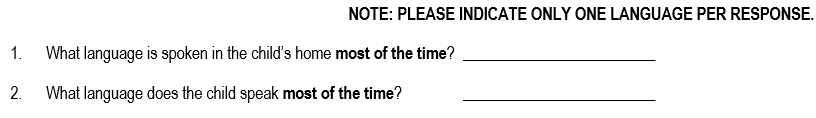 What language is used in the child’s home most of the time? 
What language does the child use most of the time?
10
[Speaker Notes: Slide 10

In cases where a parent or guardian indicates more than one language in response to questions 1 and/or 2, it is the district’s responsibility to contact the parent or guardian, explain that the question is asking which language is used most of the time, and seek parent or guardian clarification in a language the parent or guardian understands.

If the parent or guardian is physically present, the parent or guardian can document the change on the HLS. If the parent or guardian is being contacted via a phone call, a school staff member can document the parent’s or guardian’s response on the HLS. This must occur prior to assessing the child for language proficiency.]
Changes to the HLS
Parents or guardians may request a correction on the HLS only if
the child has not yet been assessed for English proficiency; and
corrections are made within two calendar weeks of the child’s enrollment date.
11
[Speaker Notes: Slide 11

This information is noted for the parent or guardian at the very bottom of the HLS document that provides guidance regarding corrections to be made if needed.]
Identification Assessment
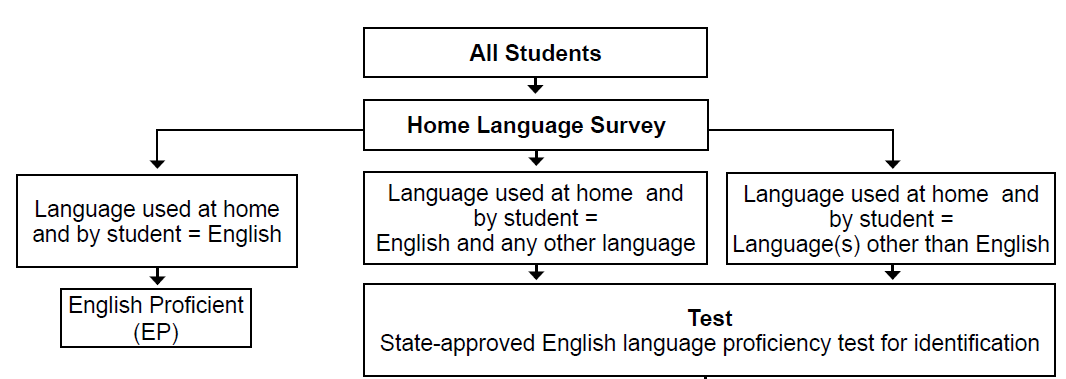 12
[Speaker Notes: Slide 12]
Testing and Classification
For identifying English learners, school districts shall administer to each student who has a language other than English identified on the home language survey:
(1) in preK3,preK4, Kindergarten, an oral language proficiency assessment (preLAS)
(2) In Grade 1, the listening, speaking proficiency assessment (LAS Links)
(3) In Grades 2-12, the listening, speaking, reading, and writing proficiency assessment (LAS Links)
13
[Speaker Notes: Slide 13

For more information on the single state-approved English language proficiency test for identification, visit the following webpage: https://laslinks.com/Texas/.]
Testing Administrator
All of the language proficiency testing shall be administered by professionals or paraprofessionals who are proficient in the language of the test and trained in the language proficiency testing requirements of the test publisher.
The LPAC, not the test administrator, must meet and review assessment results to determine English learner status.
14
[Speaker Notes: Slide 14

Reminder: The LPAC makes the final determination based on factors in accordance with TEC 29.056 (c) for the identification of an English learner.]
LPAC Meeting for Identification
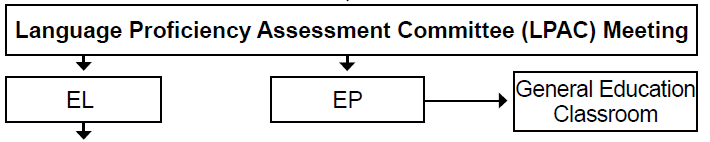 15
[Speaker Notes: Slide 15

If an LEA has a child who, as a result of the LPAC meeting, has been identified as an English learner (EL), the rest of the guidance provided in this training applies to that child. 

If an LEA has a child who is identified as English proficient (EP) as a result of the LPAC meeting, the child would enter a general education classroom and the guidance provided throughout the rest of this training would not apply. English Proficient (EP) is the term used to replace the term “Non-LEP.”]
Determining Eligibility in PreK-1st Grade
A student is to be classified as an English learner if: 
In PreK3, PreK4, Kindergarten the student receives a 1, 2 or a 3 oral language proficiency level in the preLAS assessment
 In Grade 1 the student receives a 1, 2, or 3 proficiency level in either speaking and/or listening assessment of LAS Links.
School districts that provide a bilingual education program at the elementary grades shall administer a language proficiency test in the primary language of the student who is eligible to be served in the bilingual education program.
16
[Speaker Notes: Slide 16

Remember that the student must be assessed in both English and the primary language if the district is required to provide a bilingual program. The purpose of the primary language assessment is to provide information for instructional purposes and placement.

If the primary language is Spanish, the school district shall administer the Spanish state-approved language proficiency test (preLAS Español/LAS Links Español). If a state-approved language proficiency test is not available in the primary language of the student, the school district shall determine the student’s level of proficiency using informal oral language assessment measures.

A student shall be identified as an English learner if the student's ability in English is so limited that the English language proficiency assessment described in subsection (c) of this section (89.1226) cannot be administered (TAC 89.1226 (g)). Maintain documentation of the attempted exam documenting the name of test administrator, date, and question(s) asked.]
Prekindergarten Enrollment
Children enrolling in a prekindergarten (PK) program
Children aged 3 and 4 must meet established eligibility criteria in order to enroll in a PK program.
Children must have demonstrated eligibility for PK services prior to school enrollment.
3- to 4-year-olds may be identified as eligible for PK services beginning on April 1 of the school year prior to enrollment and up to the time of enrollment.
Identification as an English learner (LEP/EL), following state process for identification, is one way a child demonstrates eligibility for PK; the child must be identified prior to school enrollment in PK.
17
[Speaker Notes: Slide 17

Prek eligibility requirements:
is unable to speak and comprehend the English language; or
is educationally disadvantaged (which means a student eligible to participate in the national free or reduced-price lunch program... guidelines can be found here - https://tea.texas.gov/academics/early-childhood-education/general-prekindergarten-faq#:~:text=A%20district%20may%20offer%20prekindergarten,%2Dyear%2Dold%20prekindergarten%20program. - ); or
is homeless, as defined by 42 U.S.C. Section 1143a, regardless of the residence of the child, of either parent or guardian of the child, or of the child's guardian or other person having lawful control of the child; or
is the child of an active duty member of the armed forces of the United States, including the state military forces or a reserve component of the armed forces, who is ordered to active duty by proper authority; or
is the child of a member of the armed forces of the United States, including the state military forces or a reserve component of the armed forces, who was injured or killed while serving on active duty; or
is or ever has been in the conservatorship of the Department of Family and Protective Services (foster care) following an adversary hearing held as provided by Section 262.201, Family Code; or
is the child of a person eligible for the Star of Texas Award as: a peace officer under Section 3106.002, Government Code; a firefighter under Section 3106.003, Government Code; or an emergency medical first responder under Section 3106.004, Government Code.

For more information regarding Prekindergarten criteria please visit the following webpage:
https://tea.texas.gov/academics/early-childhood-education]
Prekindergarten and Early Education Enrollment
Children with identified special needs enrolling in school at age 3 or 4
These children are eligible for program services through special education due to disability.
Within four calendar weeks of initial enrollment, the LPAC completes the state process for EL identification as necessary and meets with the ARD committee to determine EL identification and appropriate programming placement to ensure both special education and language program services. 
English learners qualify for prekindergarten (PK); however, ELs may be coded as Early Education (EE) based on special education services in conjunction with their language program services.
18
[Speaker Notes: Slide 18

Emphasize that for each student entering a 3- or 4-year-old program, a Home Language Survey (HLS) shall be administered and the state process followed for identification as an English learner (LEP/EL), as appropriate. This includes students with or without identified disabilities. 


For more information, please visit the Bilingual/ESL webpage and look for the following document titled “ Guidance on Identification and Placement of English learners Prior to Kindergarten” under the program requirement resources heading.]
Prekindergarten Students and the HLS
Note: Pre-Kindergarten, for the purposes of the HLS, is defined as early childhood services for a student, aged 3 or 4, enrolling for the first time in a Texas school.  This includes all students, with or without identified special needs.
HOME LANGUAGE SURVEY-19 TAC Chapter 89, Subchapter BB, §89.1215
(Home Language Survey applicable ONLY if administered for students enrolling in pre-kindergarten through grade 12)
 
TO BE COMPLETED BY PARENT OR GUARDIAN FOR STUDENTS ENROLLING IN PREKINDERGARTEN THROUGH GRADE 8 (OR BY STUDENT IN GRADES 9-12):  The state of Texas requires that the following information be completed for each student who enrolls in a Texas public school for the first time. It is the responsibility of the parent or guardian, not the school, to provide the language information requested by the questions below.
19
[Speaker Notes: Slide 19

For the purposes of the HLS, prekindergarten is an umbrella term for all program services provided to 3- and 4-year old children in Texas public schools. This includes the prekindergarten program children can become eligible for discussed on the previous slides and the EE program for special education services.]
Determining Eligibility in Grades 2-12
A student is to be classified as an English learner in grades 2-12. If a student receives a 1, 2, or 3 proficiency level in ANY domain: listening, speaking, reading, and writing of the LAS Links assessment. 

At any grade level, a student shall be identified as an English learner if the student's ability in English is so limited that the English language proficiency assessment described in subsection (c) of this section cannot be administered.
20
[Speaker Notes: Slide 20

A student shall be identified as an English learner if the student's ability in English is so limited that the English language proficiency assessment described in subsection (c) of this section (89.1226) cannot be administered (TAC 89.1226 (g)). 

Maintain documentation of the attempted exam documenting the name of test administrator, date, and question(s) asked.]
Students Transferring From Within Texas
For students previously enrolled in a Texas public school:
The receiving district shall:
request and secure the student records, including the home language survey and all LPAC documentation. 
make multiple attempts to obtain the student’s home language survey and other LPAC documentation. 
document in writing all attempts to contact the sending district to request records.
21
[Speaker Notes: Slide 21

School districts may check the TREx database, or other databases, for an uploaded version of the HLS, to obtain TELPAS history, and to request LPAC documentation.  

Review the withdrawal form, if available, to see if the student was being served in a program or identified as an English learner in PEIMS. PEIMS history may also assist in determining the number of years the student has been enrolled in US schools.]
Students Transferring From Within Texas
Once LPAC documentation has been received from the previous Texas district, 
Determine if evidence indicates that the student was previously identified as an English learner in Texas.
If the student was previously identified as an English learner in Texas, the district does not proceed with a new identification process. The receiving district, 
honors the original identification as an English learner, 
documents the evidence found in the LPAC paperwork,
provides the continuation of services (bilingual or ESL), and 
communicates continuation of services with the parent or guardian.
22
[Speaker Notes: Slide 22

LPAC documentation used to determine previous English learner identification may include:
TELPAS score reports and other identification assessment documents
Parent or Guardian permission forms
Parent or Guardian Report on Student Progress forms
LPAC initial review or annual review documentation

The LPAC should identify (based on previous Texas district documentation) and place the student within four calendar weeks of the enrollment date. Ensure that all the necessary signed documents are placed in the student’s permanent record.

If there is documented evidence that the student was identified in the past in Texas as an English learner, but no home language survey has been obtained, the district shall document this in writing and retain this documentation in the student’s cumulative folder. The district does NOT administer a new home language survey in this case.]
Students Transferring From Outside of Texas
If a student transfers from a school outside of Texas, the school district shall do the following:
Review any documentation brought in by the student.
Determine if evidence indicates that the student was previously enrolled in a Texas school.
If evidence indicates the student was identified as an English learner in Texas, follow procedure on previous slide.
If there is no evidence that the student was identified as an English learner in Texas, proceed with Texas identification process, including  administration of the HLS for identification, as outlined for students new to Texas public schools who have   never been enrolled previously.
23
[Speaker Notes: Slide 23

Remember, this process is the same as identifying a new student from another country or another state within the United States.]
Dual-Identified Students
When identifying an English learner who is also served through special education:
The state’s established process for identification is followed.
An attempt to assess the child for language proficiency must be made and documented.
24
[Speaker Notes: Slide 24]
Dual-Identified Students
When identifying an English learner who is also served through special education, the LPAC in conjunction with the ARD Committee shall:
Implement assessment procedures that differentiate between language proficiency and disabling conditions.
Identify the student as an English learner if the student’s ability in English is so limited or the student’s disabilities are so severe that the English language proficiency assessment cannot be administered.
25
[Speaker Notes: Slide 25

For more information on LPAC/ARD collaboration, please visit the following webpage:
https://tea.texas.gov/sites/default/files/LPAC%20ARD%20Collaboration%20Guidance%20and%20Process%20for%20Reclassification.pdf]